2018 update of the EULAR recommendations for the management of hand osteoarthritis
Target population/question
Patients with hand osteoarthritis (OA)
To update the 2007 EULAR recommendations for the management of hand OA
2
11/04/2018
Methods I
Development according to the 2014 EULAR standardized operating procedures1
Task Force
19 members representing 10 European countries, including 12 rheumatologists, 1 plastic surgeon, 3 healthcare professionals, 2 patient research partners, and 1 fellow

Systematic Literature Review (SLR)
Efficacy and safety of all non-pharmacological, pharmacological, and surgical therapies for hand OA

Online survey prior to one-day Task Force meeting
Explore current clinical practice in hand OA
Explore important topics to be covered in updated recommendations
1van der Heijde D, et al. Ann Rheum Dis 2015;74:8–13.
3
11/04/2018
Methods II
One-day Task Force meeting
Results of SLR and survey presented to Task Force
Group discussion led to formulation of 5 overarching principles and 10 recommendations
Voting on agreement for every proposed statement

Level of evidence and grade of recommendation judged according to Oxford Centre for Evidence Based Medicine standards2
Level of agreement allocated to each statement by Task Force members (anonymously)
2http://www.cebm.net/index.aspx?o=5653
4
11/04/2018
Methods III
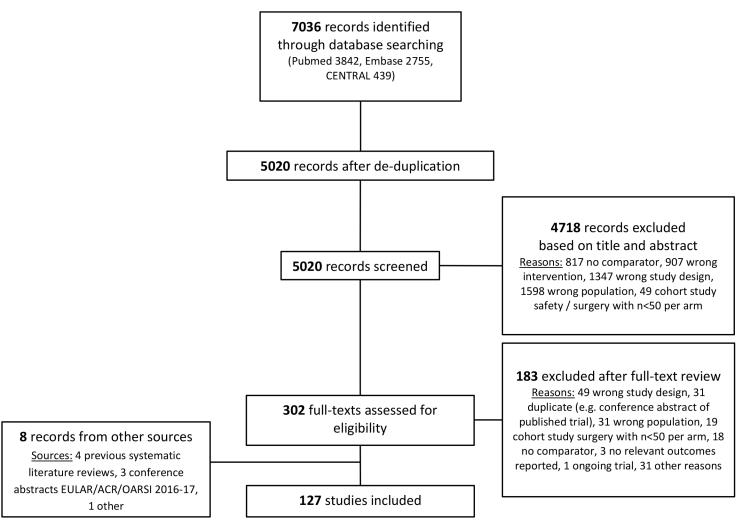 5
11/04/2018
Overarching prinicples
New inclusion in the 2018 update 
The primary goal of managing hand OA is to control symptoms, such as pain and stiffness, and to optimise hand function, in order to maximise activity, participation and quality of life
All patients should be offered information on the nature and course of the disease, as well as education on self-management principles and treatment options
Management of hand OA should be individualised taking into account its localisation and severity, as well as comorbidities
Management of hand OA should be based on a shared decision between the patient and the health professional
Optimal management of hand OA usually requires a multidisciplinary approach. In addition to non-pharmacological modalities, pharmacological options and surgery should be considered
6
11/04/2018
Recommendation 1
Education and training in ergonomic principles, pacing of activity, and use of assistive devices, should be offered to every patient
Formerly included in the recommendations under the term ‘joint protection’
Intensive programs not shown to be more (cost-)effective than more simple strategies
LoE: 1b
7
11/04/2018
Recommendation 2
Exercises to improve function and muscle strength, as well as to reduce pain, should be considered for every patient
Evidence from multiple recent trials
Hand exercises have small beneficial effects on pain and function, joint stiffness, and grip strength, at the cost of few and non-severe adverse events
Studied exercise regimens are heterogeneous (home-based/supervised for single/multiple sessions, frequency, number of repetitions, type of exercises)
Beneficial effects not sustained after patients stopped exercising
LoE: 1a
8
11/04/2018
Recommendation 3
Orthoses should be considered for symptom relief in patients with thumb base OA. Long term use is advocated
Evidence from multiple recent trials
Use of thumb base orthosis leads to improvements in pain and (less) in function
Efficacy only evident when used ≥ 3 months
No advice regarding type (short/long, custom-made/prefabricated, material) or instructions for use (e.g., during activities of daily living, at night, constantly)
No evidence supporting the use of DIP orthoses
LoE: 1b
9
11/04/2018
Recommendation 4
Topical treatments are preferred over systemic treatments because of safety reasons. Topical NSAIDs are the first pharmacological topical treatment of choice
Topical NSAIDs are recommended as a first-line pharmacological treatment, due to their favourable safety profile compared with oral analgesics and beneficial effects on pain and function
Studies have shown similar pain relief from topical and oral NSAIDs
Systemic pharmacological treatment may be preferred when a large number of joints are affected
Topical application of cold or heat may be applied by patients as part of self-management of their disease, though evidence for efficacy is weak and conflicting
LoE: 1b
10
11/04/2018
Recommendation 5
Oral analgesics, particularly NSAIDs, should be considered for a limited duration for relief of symptoms
Oral NSAIDs are effective to improve pain and function, though adverse events are well-known (no new evidence compared to 2007)
Oral NSAIDs should be prescribed at lowest effective dose, for a limited duration (preferably on-demand), with attention for risk-benefit-ratio
Efficacy of paracetamol uncertain and likely small
Clinical relevance of possible safety signals associated with paracetamol doubtful, and paracetamol may thus be prescribed, preferably for a limited duration in selected patients (e.g., when oral NSAIDs are contraindicated)
Tramadol possible alternative oral analgesic, though no supporting evidence
LoE: 1a
11
11/04/2018
Recommendation 6
Chondroitin sulphate may be used in patients with hand OA for pain relief and improvement in functioning
Beneficial effects of chondroitin sulphate shown in one well-performed trial
Trials in knee/hip OA patients could not prove clinically meaningful effect
Suggestion rather than recommendation due to limited evidence and conflicting results from knee/hip OA trials
No evidence for clinical efficacy of other nutraceuticals/’SYSADOA’
No drugs available at this moment with disease-modifying properties (‘DMOADs’)
LoE: 1b
12
11/04/2018
Recommendation 7
Intra-articular injections of glucocorticoids should not generally be used in patients with hand OA*, but may be considered in patients with painful interphalangeal joints**
Recommendation regarding intra-articular injections completely revised
Evidence from multiple recent trials
No beneficial effect of intra-articular glucocorticoid injections in the thumb base
Single study showed beneficial effects of intra-articular glucocorticoid injections in interphalangeal joints
In specific cases glucocorticoid injection may still be a therapeutic option
LoE: *1a-/**1b
13
11/04/2018
Recommendation 8
Patients with hand OA should not be treated with conventional or biological disease modifying anti-rheumatic drugs
Recent trials of several cs/bDMARDs (hydroxychloroquine, different TNF-inhibitors, anti-IL-1) did not demonstrate efficacy in hand OA patients
Evidence for short term use of oral glucocorticoids still equivocal, and at this moment also no reason to prescribe these drugs for prolonged periods of time
LoE: 1a
14
11/04/2018
Recommendation 9
Surgery should be considered for patients with structural abnormalities when other treatment modalities have not been sufficiently effective in relieving pain. Trapeziectomy should be considered in patients with thumb base OA and arthrodesis or arthroplasty in patients with interphalangeal OA
Largely based on expert opinion
Surgery should only be considered in persistently symptomatic patients with structural abnormalities despite conventional treatments
Mainly aim is pain relief
Viable treatment option both in severe thumb base and interphalangeal joint OA
LoE: 5
15
11/04/2018
Recommendation 10
Long-term follow-up of patients with hand OA should be adapted to the patient’s individual needs
No evidence-based statement
Due to the heterogeneity of the disease, a general recommendation was made
‘Individual needs’ may include: symptom severity, erosive disease, use of pharmacological therapy, patient’s wishes and expectations
In absence of disease-modifying treatments, goal of follow-up different than in most other rheumatic diseases
LoE: 5
16
11/04/2018
Summary Table Oxford Level of EvidenceOverarching principles
17
11/04/2018
Summary Table Oxford Level of EvidenceRecommendations
18
11/04/2018
Summary of Recommendations in bullet point format
19
11/04/2018
Summary of Recommendations in lay format I
Five overarching principles for the management of hand OA were developed, concerning the following topics:
Treatment goals;
General patient information and education;
Individual factors to take into account;
Shared decision-making;
Involvement of different disciplines.
20
11/04/2018
Summary of Recommendations in lay format II
Ten recommendations for the management of hand OA were developed, concerning the following topics:
Patient education on use of assistive devices and adaptations;
Hand exercises;
Use of splints;
Local treatment;
Use of oral pain medication;
Use of chondroitin sulphate;
Joint injections;
Use of antirheumatic drugs;
Surgery;
Follow-up.
21
11/04/2018
Acknowledgements
We thank J.W. Schoones (Walaeus Library, Leiden University Medical Center, Leiden, The Netherlands) for their contribution to the systematic literature search

Convenor: Margreet Kloppenburg
Methodologist: Loreto Carmona
Fellow: Féline Kroon
Members Task Force: F.J. Blanco, M. Doherty, K.S. Dziedzic, E. Greibrokk, I.K. Haugen, G. Herrero-Beaumont, H. Jonsson, I. Kjeken, E. Maheu, R. Ramonda, M.J.P.F. Ritt, W. Smeets, J.S. Smolen, T. Stamm, Z. Szekanecz, R. Wittoek
22
11/04/2018